Figure 2. An example of a model diagram, for model 0013580 from the ubiquitin‐like superfamily. The top plot ...
Nucleic Acids Res, Volume 32, Issue suppl_1, 1 January 2004, Pages D235–D239, https://doi.org/10.1093/nar/gkh117
The content of this slide may be subject to copyright: please see the slide notes for details.
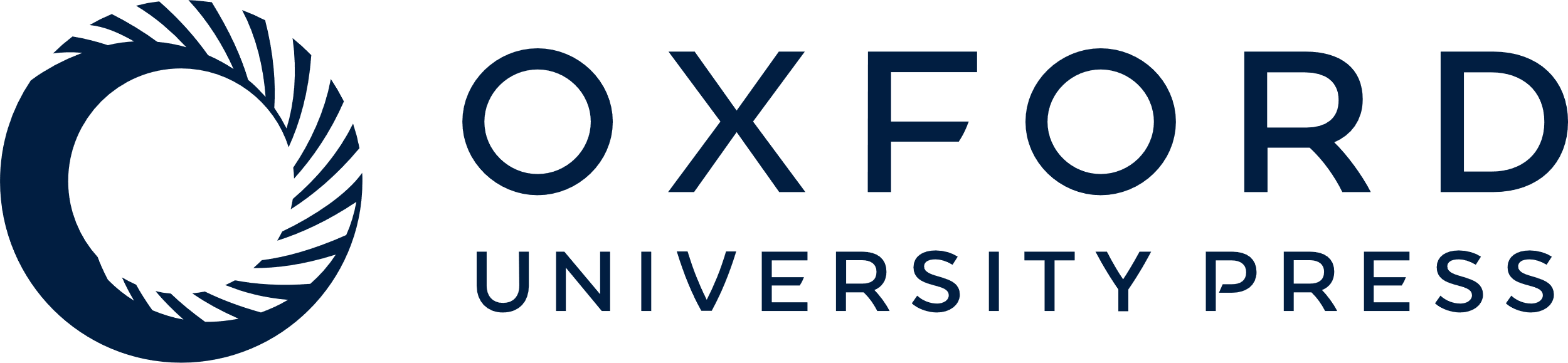 [Speaker Notes: Figure 2. An example of a model diagram, for model 0013580 from the ubiquitin‐like superfamily. The top plot (blue line) is the average hydrophobicity, calculated as the sum over all amino acids of match emission probability times Δ Gsurface‐buried (in kcal/mol). The middle plot shows match emission probabilities. The amino acids in each column are ordered from most hydrophilic (top) to most hydrophobic (bottom). The size of each column is proportional to the difference between the match emission distribution and the generic background distribution. The columns are partitioned between amino acids according to the ratio of their probabilities; only letters larger than a threshold size are shown. The columns are aligned at the bottom of A (alanine). The bottom plot gives the probability that there is an insertion (light green) or a deletion (red) at each position in the HMM. The dark green curve gives the probability P of an insert–insert transition; assuming there is an insertion at that node, 1/(1– P ) gives its expected length. The secondary structure of the fragment is readily apparent from the graph: two β sheets (periodicity two) followed by a helix (periodicity three and four). 


Unless provided in the caption above, the following copyright applies to the content of this slide: Oxford University Press]